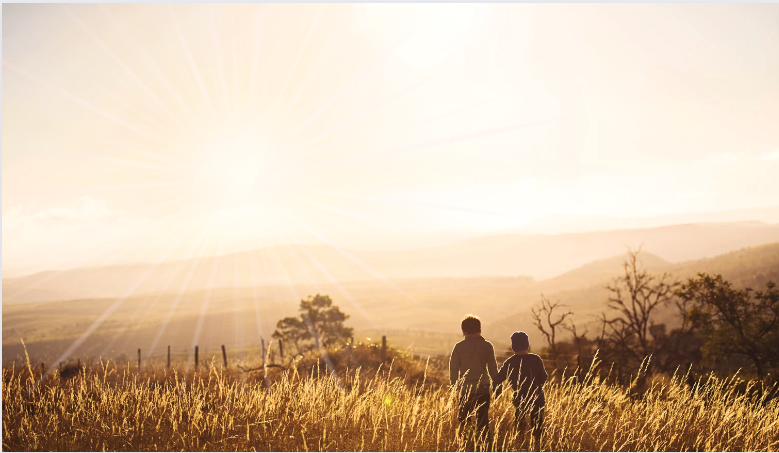 Ephesians
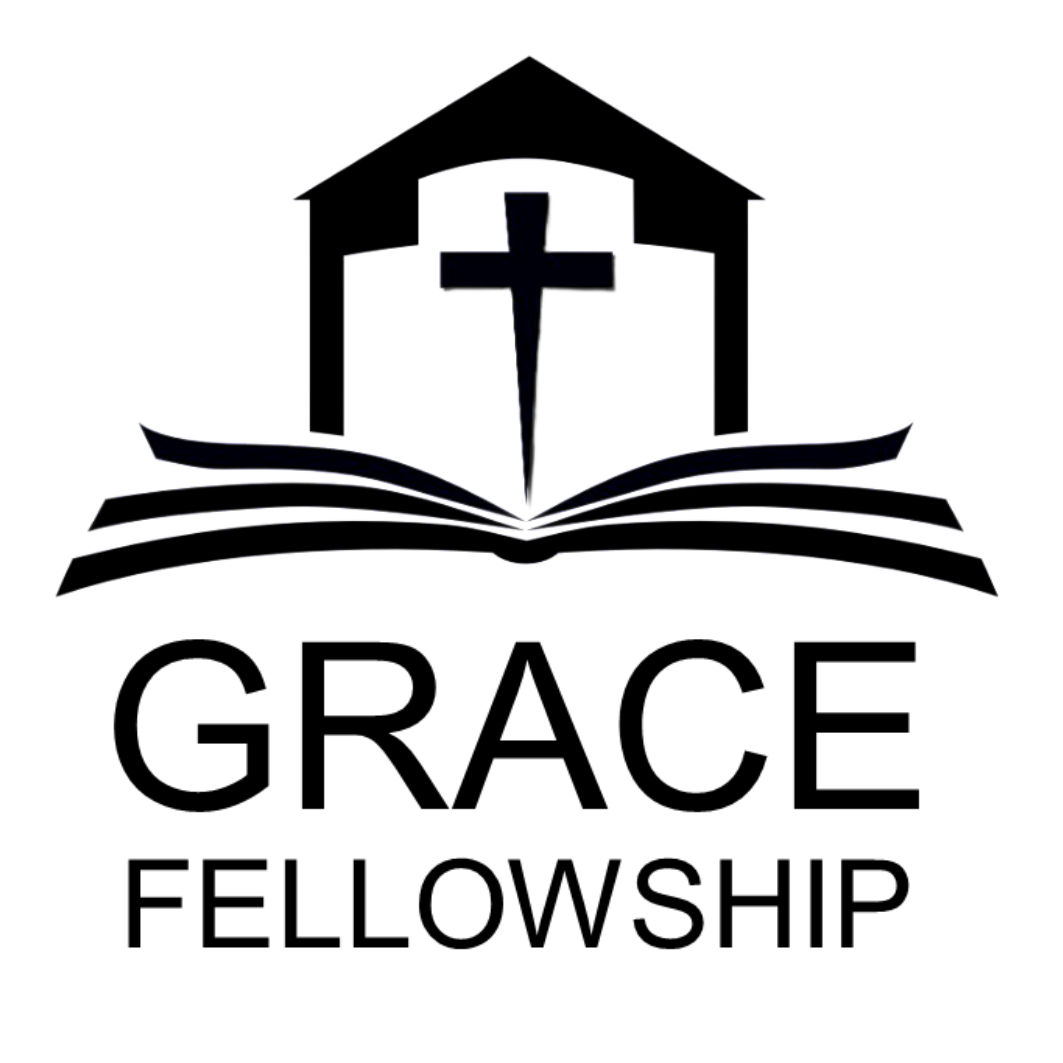 Walking humbly with God
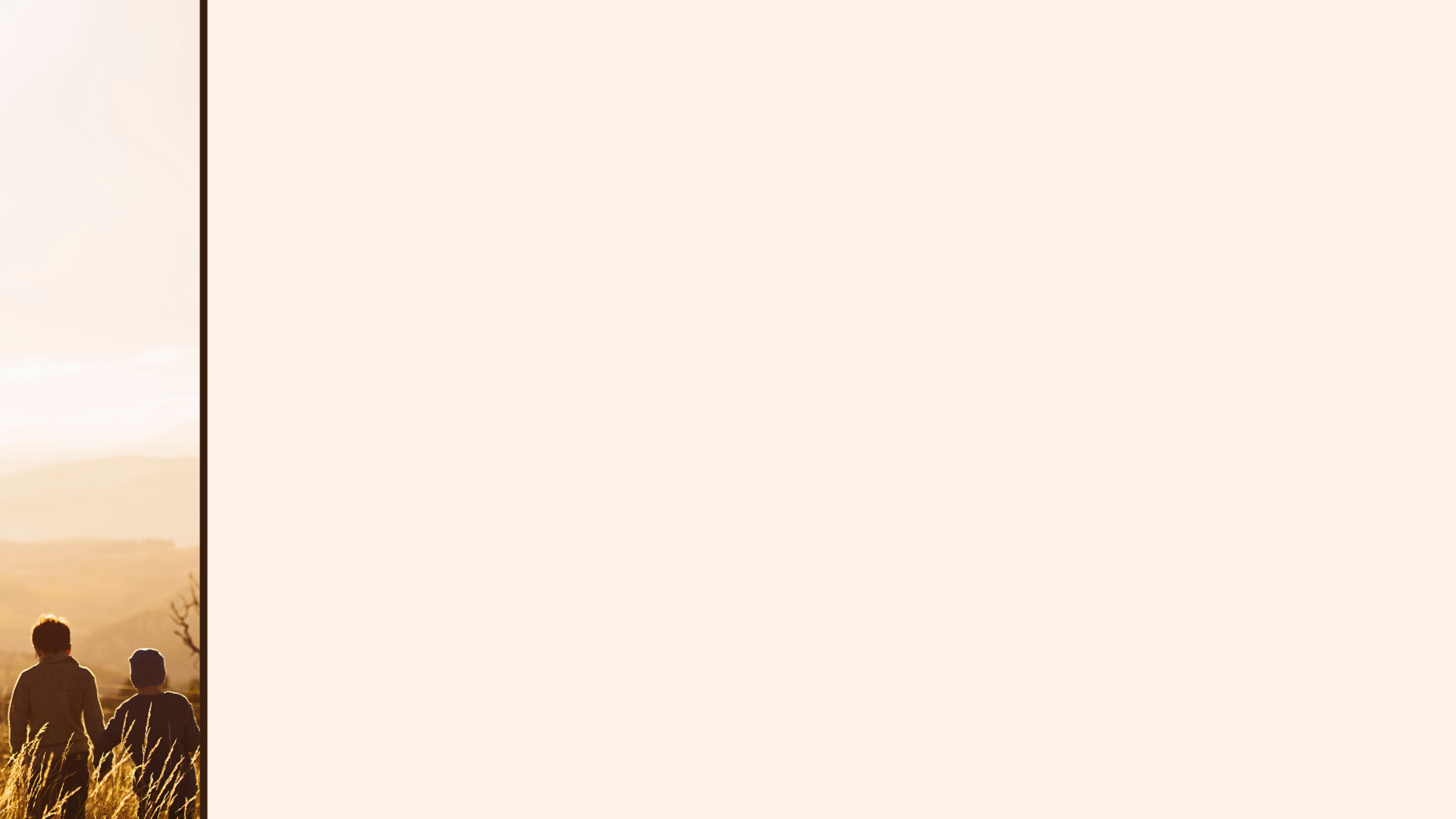 Christian unity comes from our God (3)
The Walk 
 of the Christian
(Part 5)

Ephesians
4:3-6
Christianity
Islam
Father
Love
Love
God
Allah
Love
Spirit
Son
Love
Love
Muslim
Christian
Diagrams from ‘Preparing for Christmas’ 17th December 2023 – Grace Fellowship
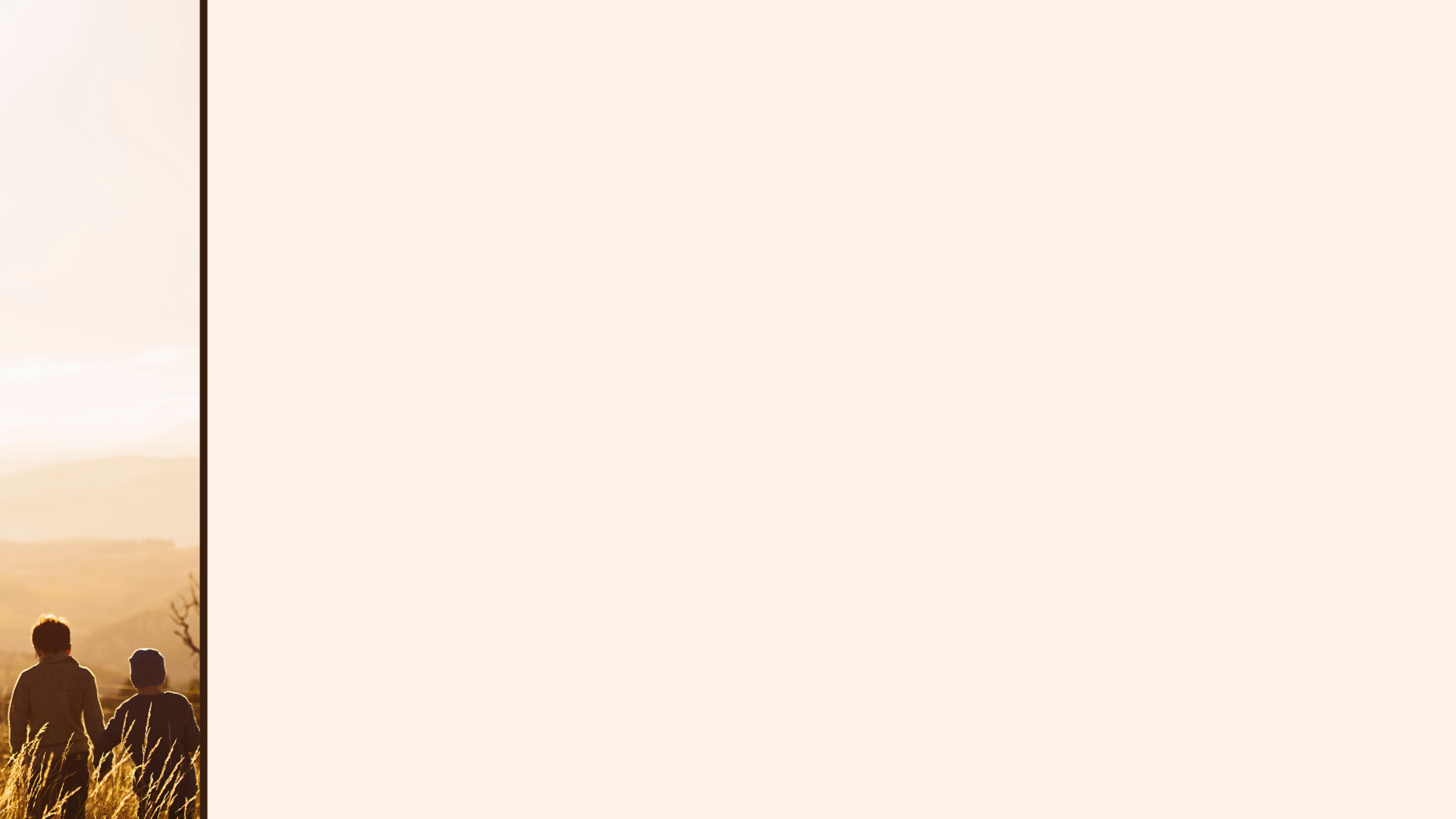 Christian unity comes from our God (3)
The Walk 
 of the Christian
(Part 5)

Ephesians
4:3-6
“I have given them the glory that you gave me, that they may be one as we are one - I in them and you in me - so that they may be brought to complete unity. Then the world will know that you sent me and have loved them even as you have loved me.”
John 17:22-23
“Believe me when I say that I am in the Father and the Father is in me…” John 14:11
Father
“But the Advocate, the Holy Spirit, whom the Father will send in my Name, will teach you all things and will remind you of everything I have said to you.”
John 14:26
Unity
Unity
God
Unity
Spirit
Son
Spirit
Christian
Christian
1
Body
Unity
Unity
Unity
Christian
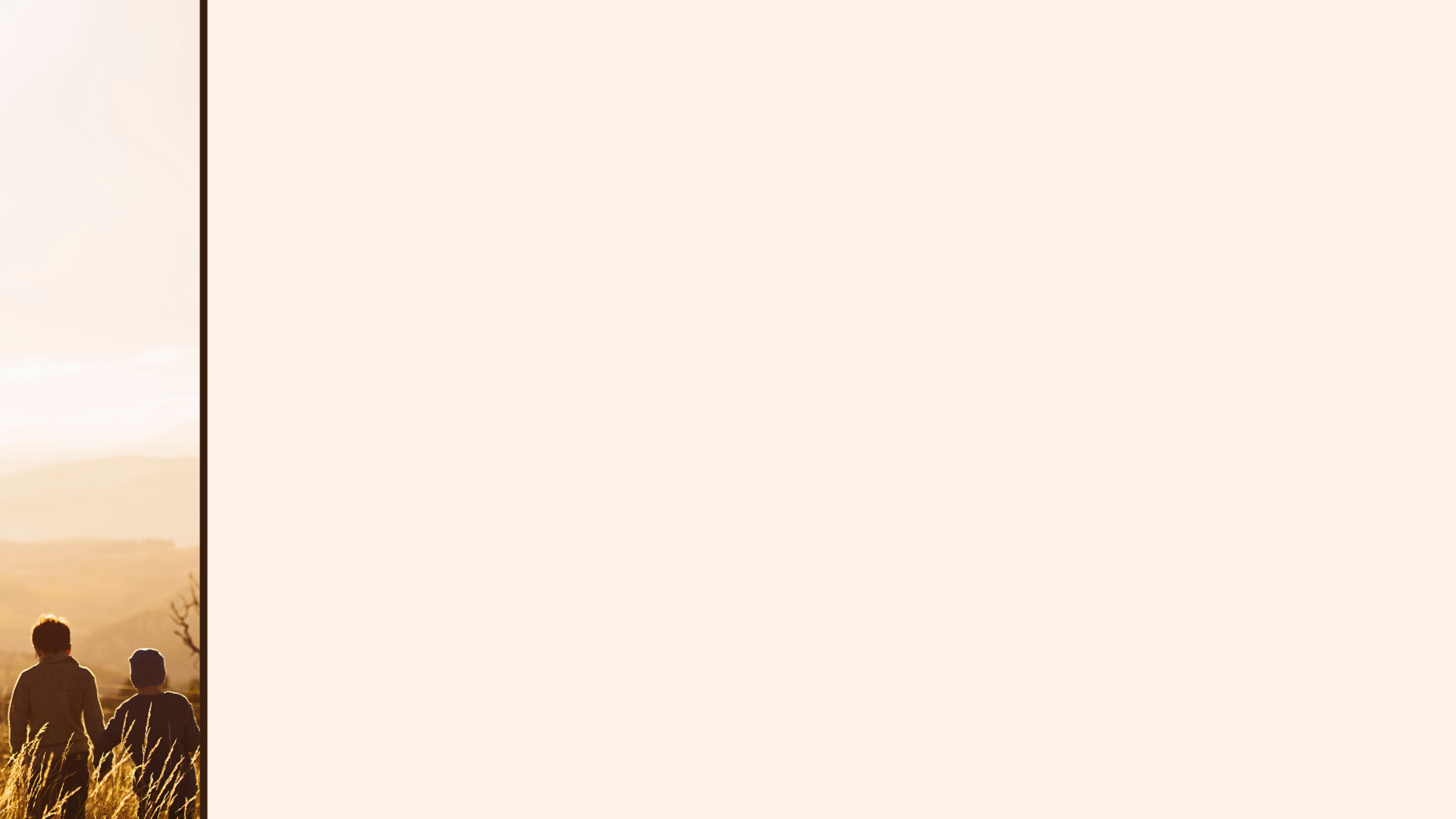 Christian unity comes from our God (3)
The Walk 
 of the Christian
(Part 5)

Ephesians
4:3-6
There is one body…                                 Because there is one Spirit (vs.4)

There is one hope, faith and baptism… Because there is one Lord (vs.4-5)

There is one Christian family (‘all’)…
     Because there is one God & Father (vs.6)
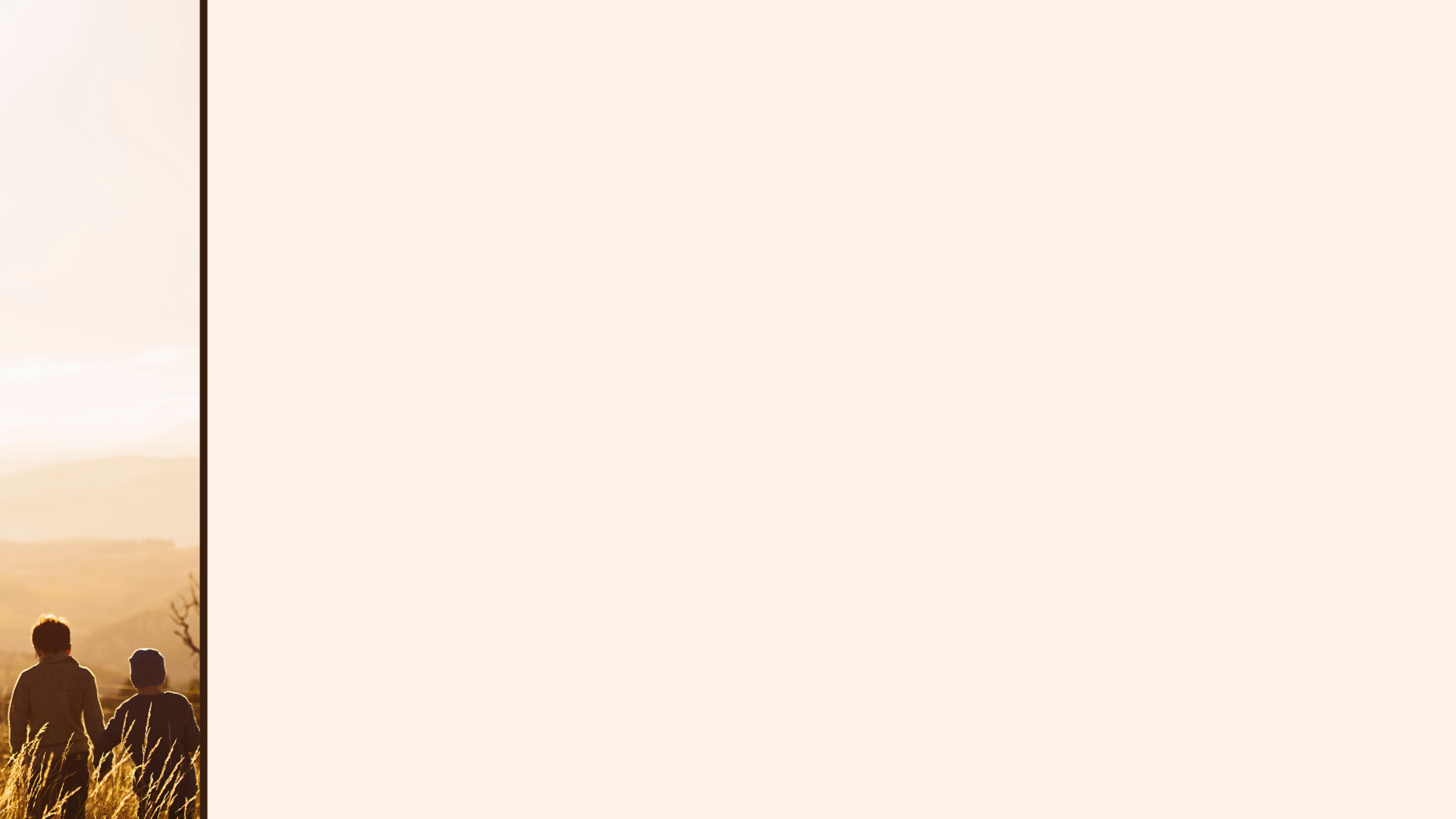 Christian unity comes from our God (3)
The Walk 
 of the Christian
(Part 5)

Ephesians
4:3-6
There is one Christian family (‘all’)…               Because there is one God & Father (vs.6)

One God 
‘Hear, O Israel; The LORD our God, the LORD is one.’ Deuteronomy 6:4

Christianity starts, ends & is all about God!
‘In the beginning God created the heavens and the earth.’ Genesis 1:1
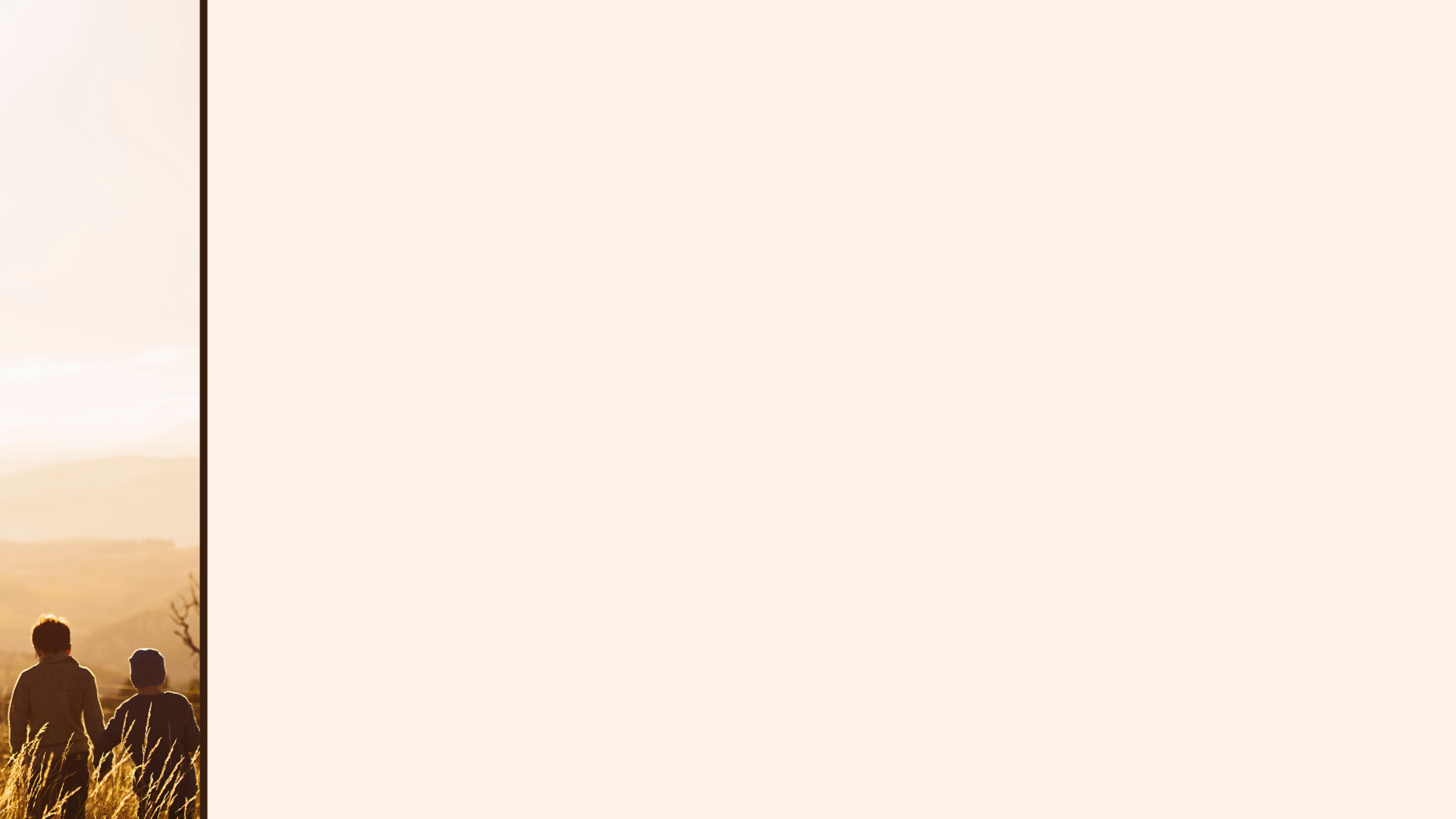 Christian unity comes from our God (3)
The Walk 
 of the Christian
(Part 5)

Ephesians
4:3-6
There is one Christian family (‘all’)…               Because there is one God & Father (vs.6)

One God 
‘Hear, O Israel; The LORD our God, the LORD is one.’ Deuteronomy 6:4

Christianity starts, ends & is all about God!
‘Look, I am coming soon! My reward is with me, and I will give to each person according to what they have done. I am the Alpha and the Omega, the First and the Last, the Beginning and the End.’ Revelation 22:12-13
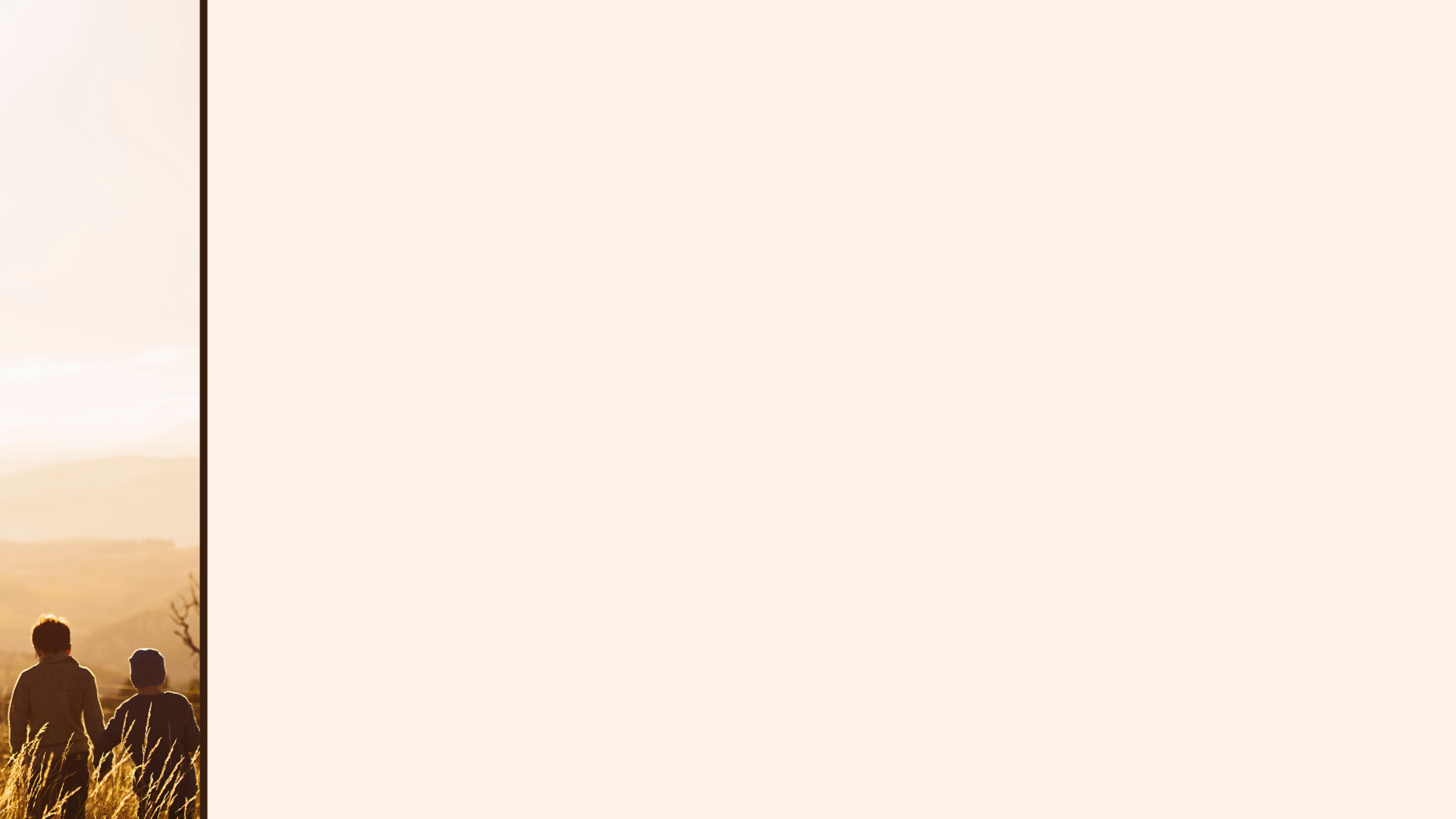 Christian unity comes from our God (3)
The Walk 
 of the Christian
(Part 5)

Ephesians
4:3-6
There is one Christian family (‘all’)…               Because there is one God & Father (vs.6)

One God 
‘Hear, O Israel; The LORD our God, the LORD is one.’ Deuteronomy 6:4

Christianity starts, ends & is all about God!
     (Genesis 1:1, Revelation 22:12-13, Psalm 103:1-5)

 Our lives bring praise & glory to God

			(Ephesians 1:6,12 &14)
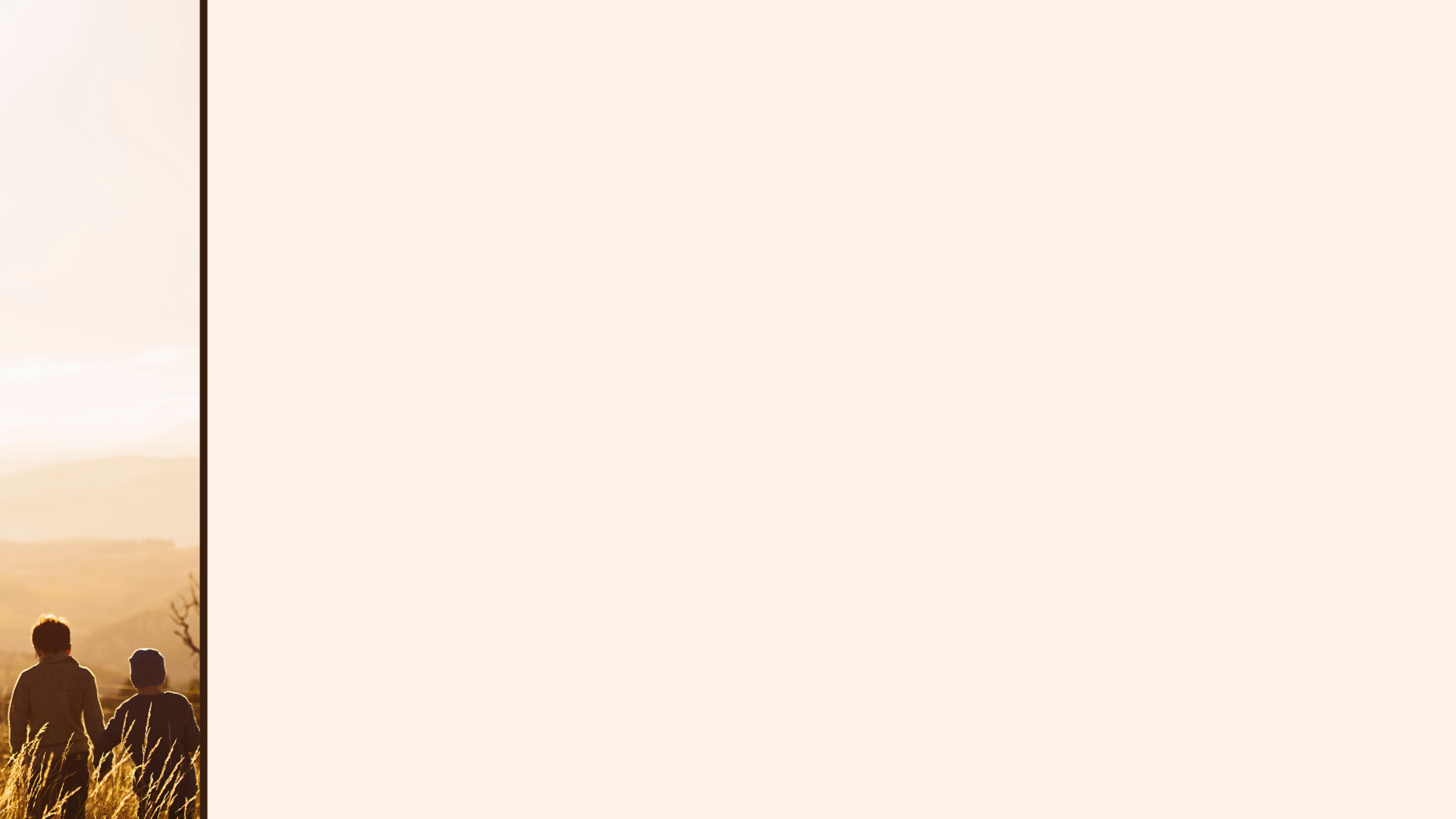 Christian unity comes from our God (3)
The Walk 
 of the Christian
(Part 5)

Ephesians
4:3-6
There is one Christian family (‘all’)…               Because there is one God & Father (vs.6)

One God
And Father
‘But you are our Father, though Abraham does not know us, or Israel acknowledge us; you, Lord, are our Father, our Redeemer from of old is your Name.’ 
Isaiah 63:16
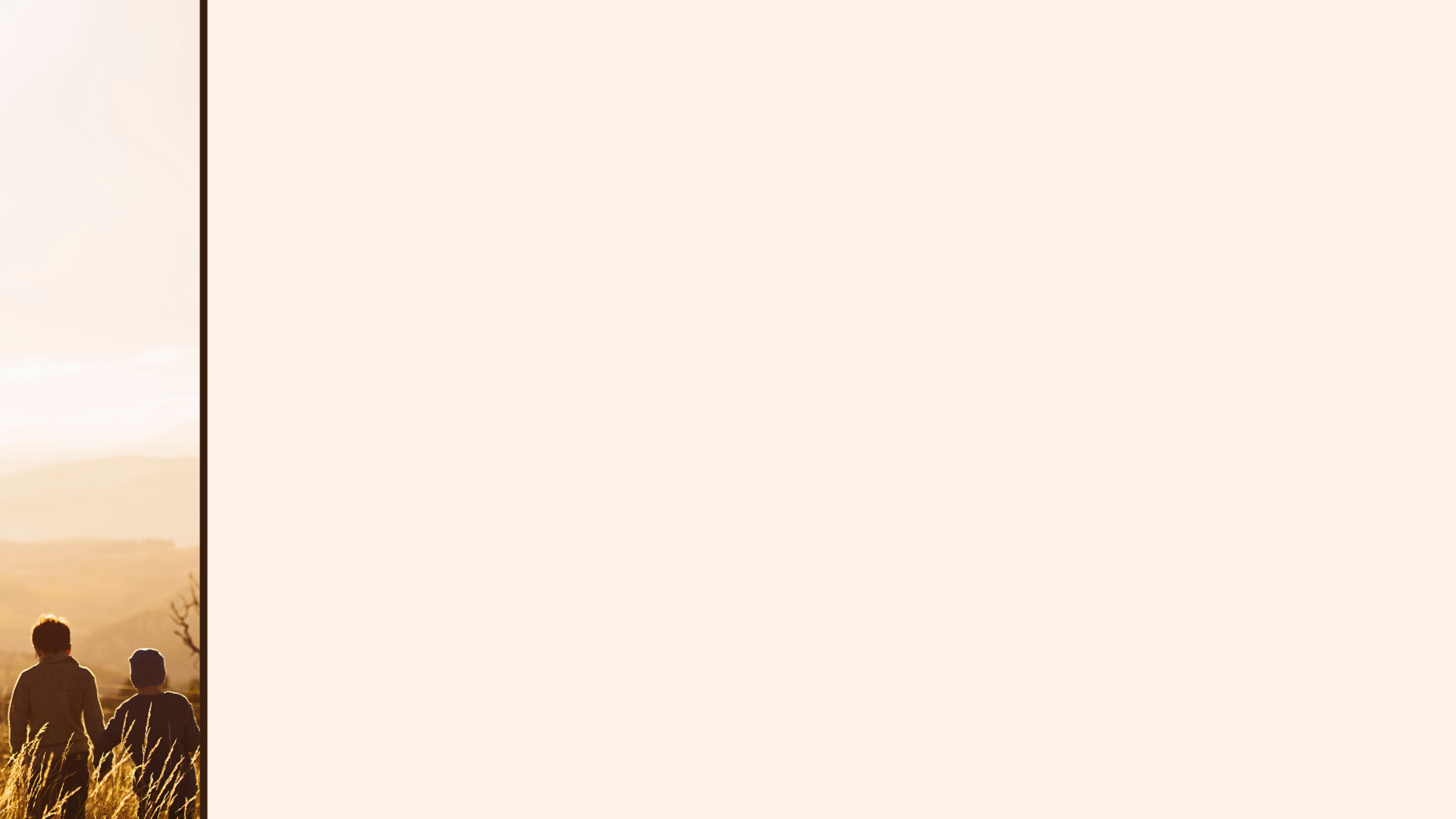 Christian unity comes from our God (3)
The Walk 
 of the Christian
(Part 5)

Ephesians
4:3-6
There is one Christian family (‘all’)…               Because there is one God & Father (vs.6)

One God
And Father
‘But you are our Father, though Abraham does not know us, or Israel acknowledge us; you, Lord, are our Father, our Redeemer from of old is your Name.’ 
Isaiah 63:16
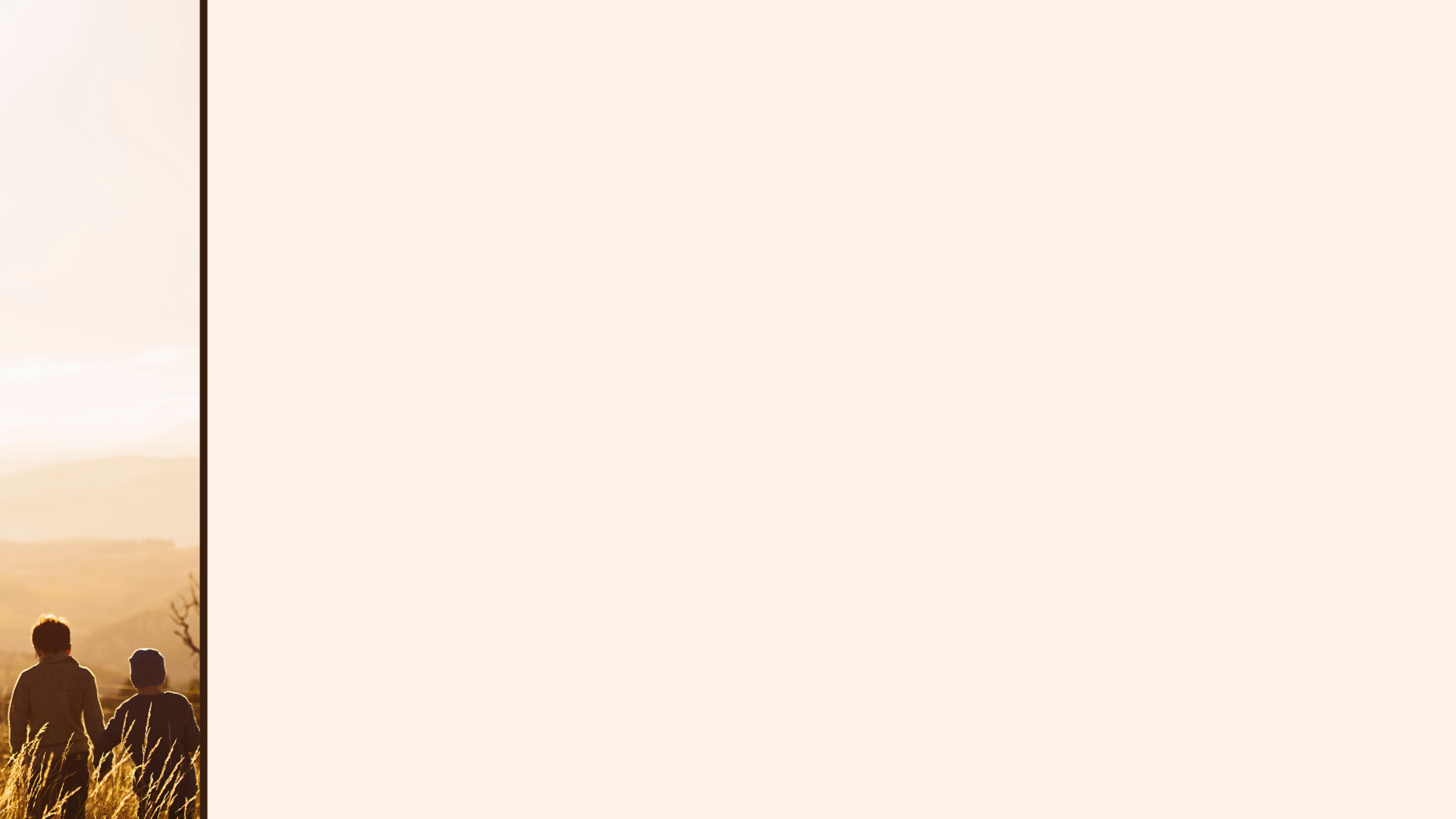 Christian unity comes from our God (3)
The Walk 
 of the Christian
(Part 5)

Ephesians
4:3-6
There is one Christian family (‘all’)…               Because there is one God & Father (vs.6)

One God
And Father
‘Our Father in heaven, hallowed be your name, your kingdom come, your will be done, on earth as it is in heaven. Give us today our daily bread. And forgive us our debts, as we also have forgiven our debtors. And lead us not into temptation, but deliver us from the evil one.’  Matthew 6:9-13
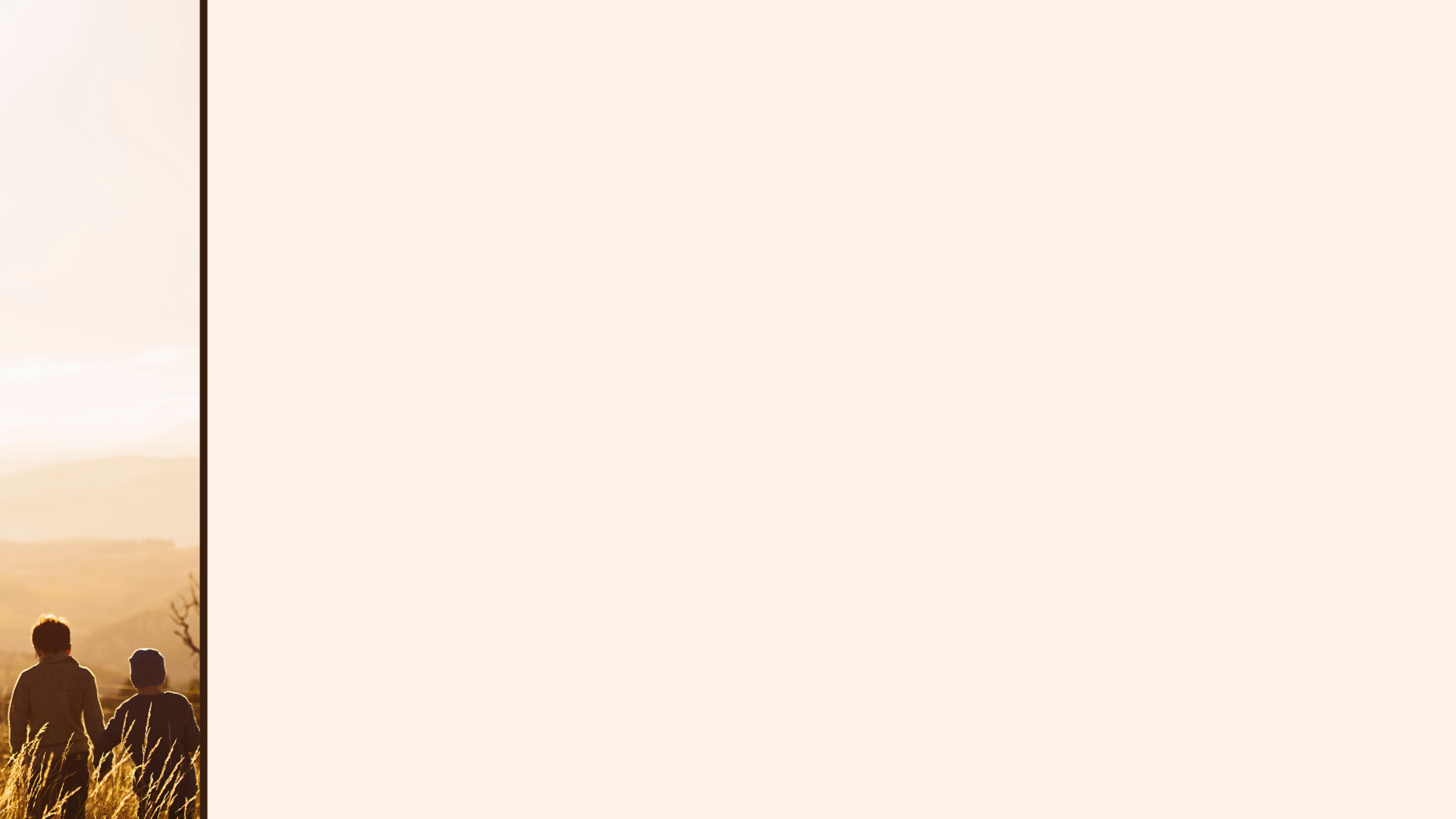 Christian unity comes from our God (3)
The Walk 
 of the Christian
(Part 5)

Ephesians
4:3-6
There is one Christian family (‘all’)…               Because there is one God & Father (vs.6)

One God
And Father
‘Our Father in heaven, hallowed be your name, your kingdom come, your will be done, on earth as it is in heaven. Give us today our daily bread. And forgive us our debts, as we also have forgiven our debtors. And lead us not into temptation, but deliver us from the evil one.’  Matthew 6:9-13
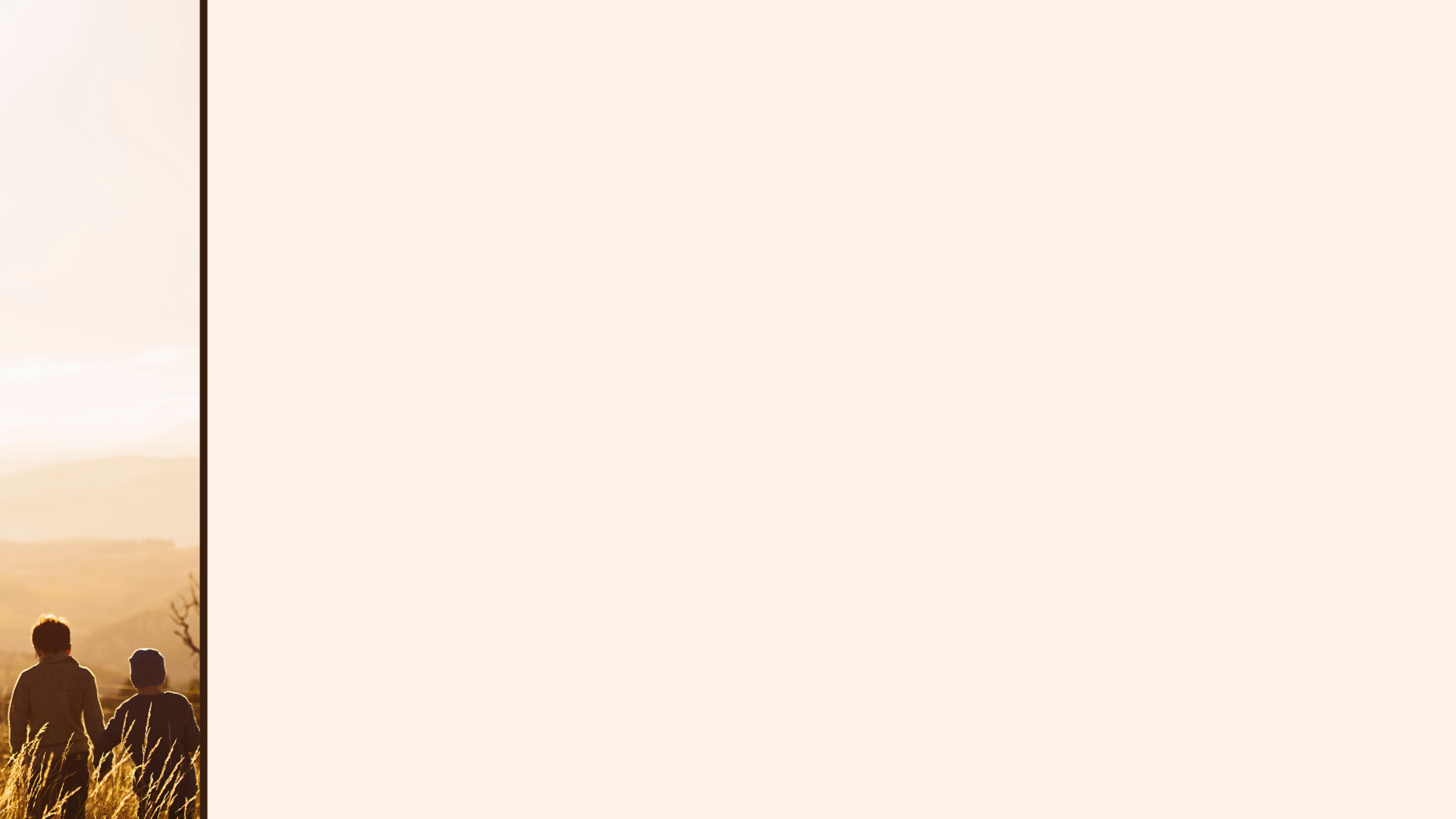 Christian unity comes from our God (3)
The Walk 
 of the Christian
(Part 5)

Ephesians
4:3-6
There is one Christian family (‘all’)…               Because there is one God & Father (vs.6)

One God
And Father
‘Our Father in heaven, hallowed be your name, your kingdom come, your will be done, on earth as it is in heaven. Give us today our daily bread. And forgive us our debts, as we also have forgiven our debtors. And lead us not into temptation, but deliver us from the evil one.’  Matthew 6:9-13
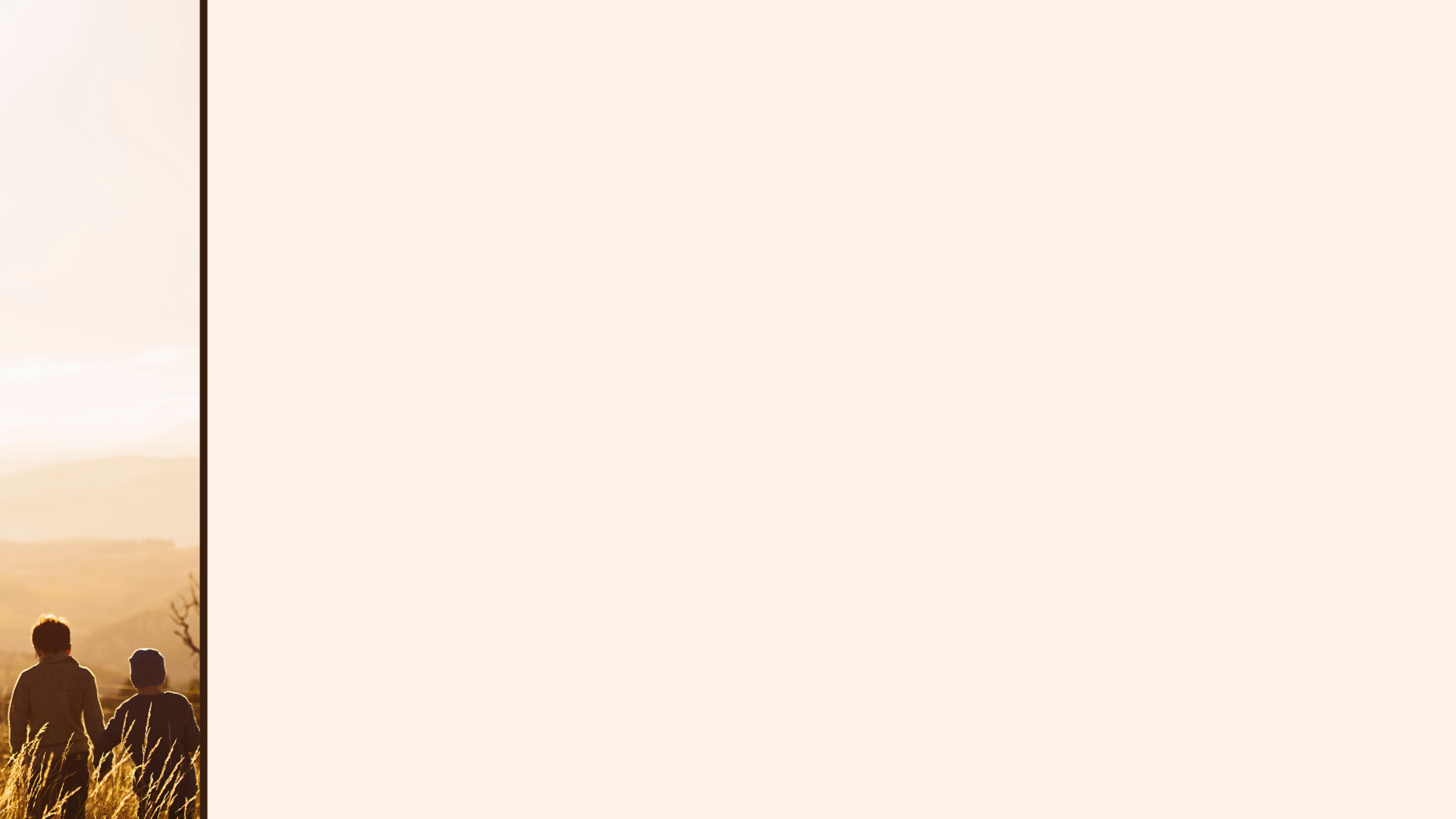 Christian unity comes from our God (3)
The Walk 
 of the Christian
(Part 5)

Ephesians
4:3-6
There is one Christian family (‘all’)…               Because there is one God & Father (vs.6)

One God
And Father
‘Our Father in heaven, hallowed be your name, your kingdom come, your will be done, on earth as it is in heaven. Give us today our daily bread. And forgive us our debts, as we also have forgiven our debtors. And lead us not into temptation, but deliver us from the evil one.’  Matthew 6:9-13
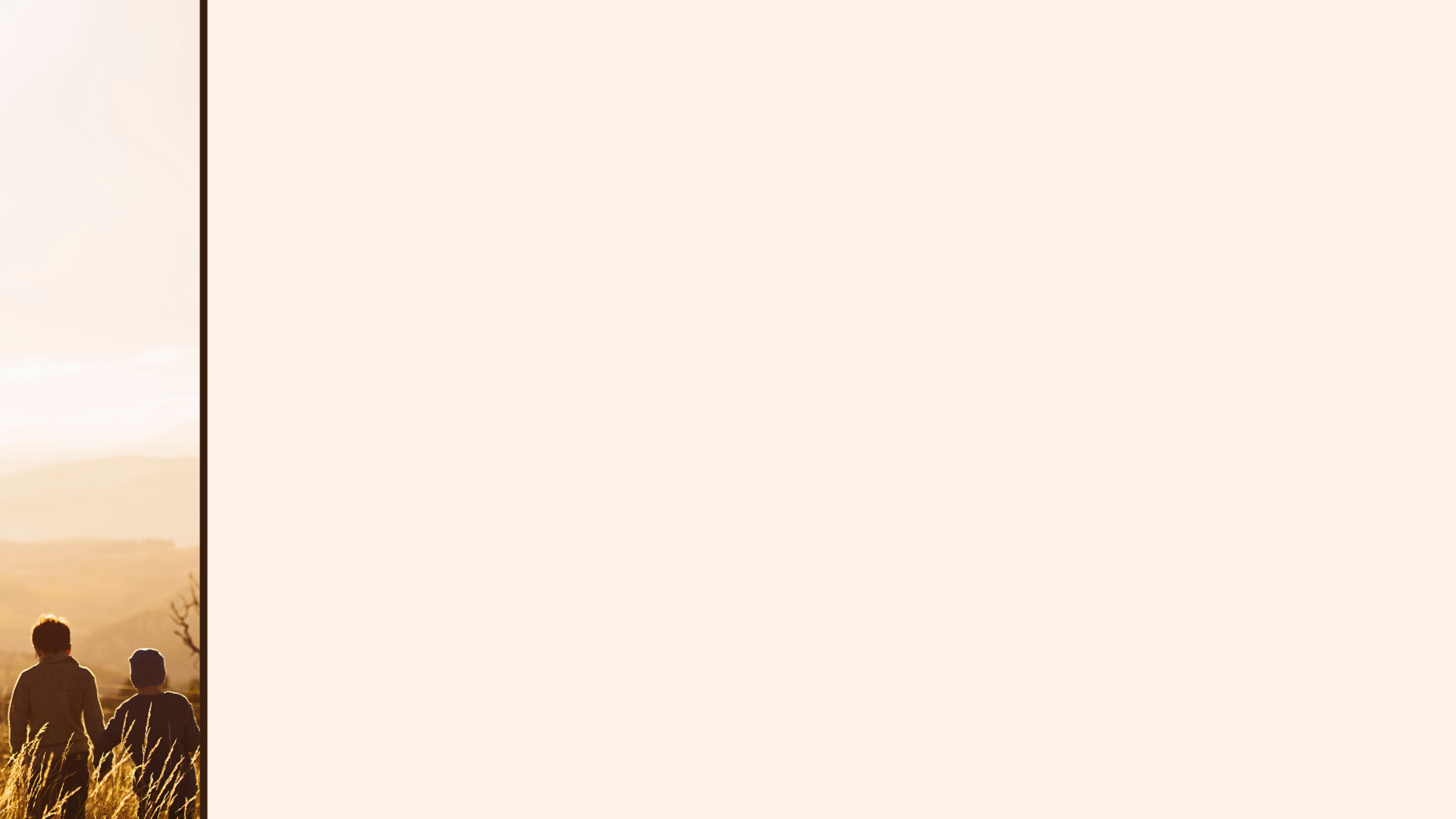 Christian unity comes from our God (3)
The Walk 
 of the Christian
(Part 5)

Ephesians
4:3-6
There is one Christian family (‘all’)…               Because there is one God & Father (vs.6)

One God
And Father
‘Our Father in heaven, hallowed be your name, your kingdom come, your will be done, on earth as it is in heaven. Give us today our daily bread. And forgive us our debts, as we also have forgiven our debtors. And lead us not into temptation, but deliver us from the evil one.’  Matthew 6:9-13
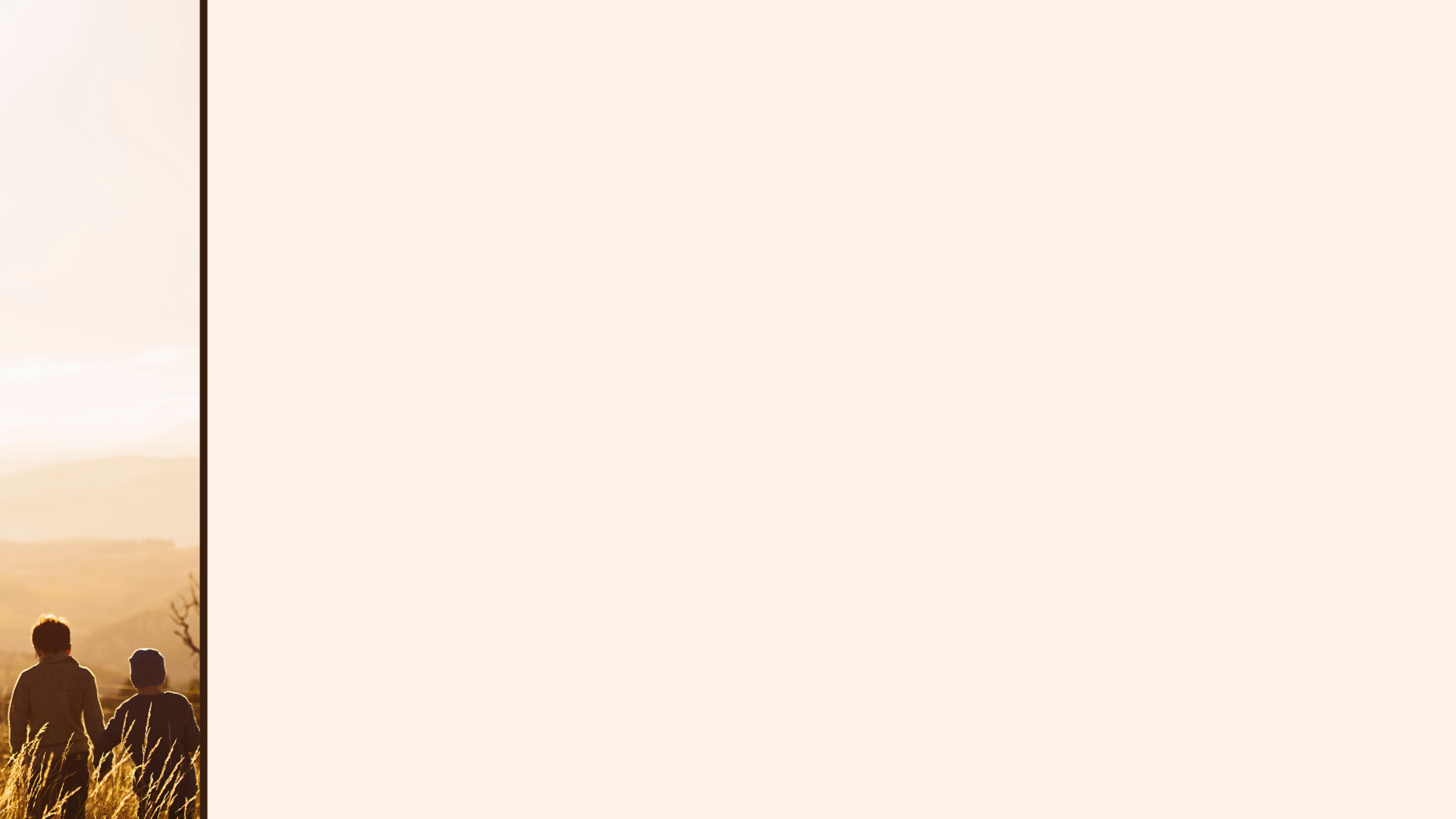 Christian unity comes from our God (3)
The Walk 
 of the Christian
(Part 5)

Ephesians
4:3-6
There is one Christian family (‘all’)…               Because there is one God & Father (vs.6)

One God
And Father
‘Our Father in heaven, hallowed be your name, your kingdom come, your will be done, on earth as it is in heaven. Give us today our daily bread. And forgive us our debts, as we also have forgiven our debtors. And lead us not into temptation, but deliver us from the evil one.’  Matthew 6:9-13
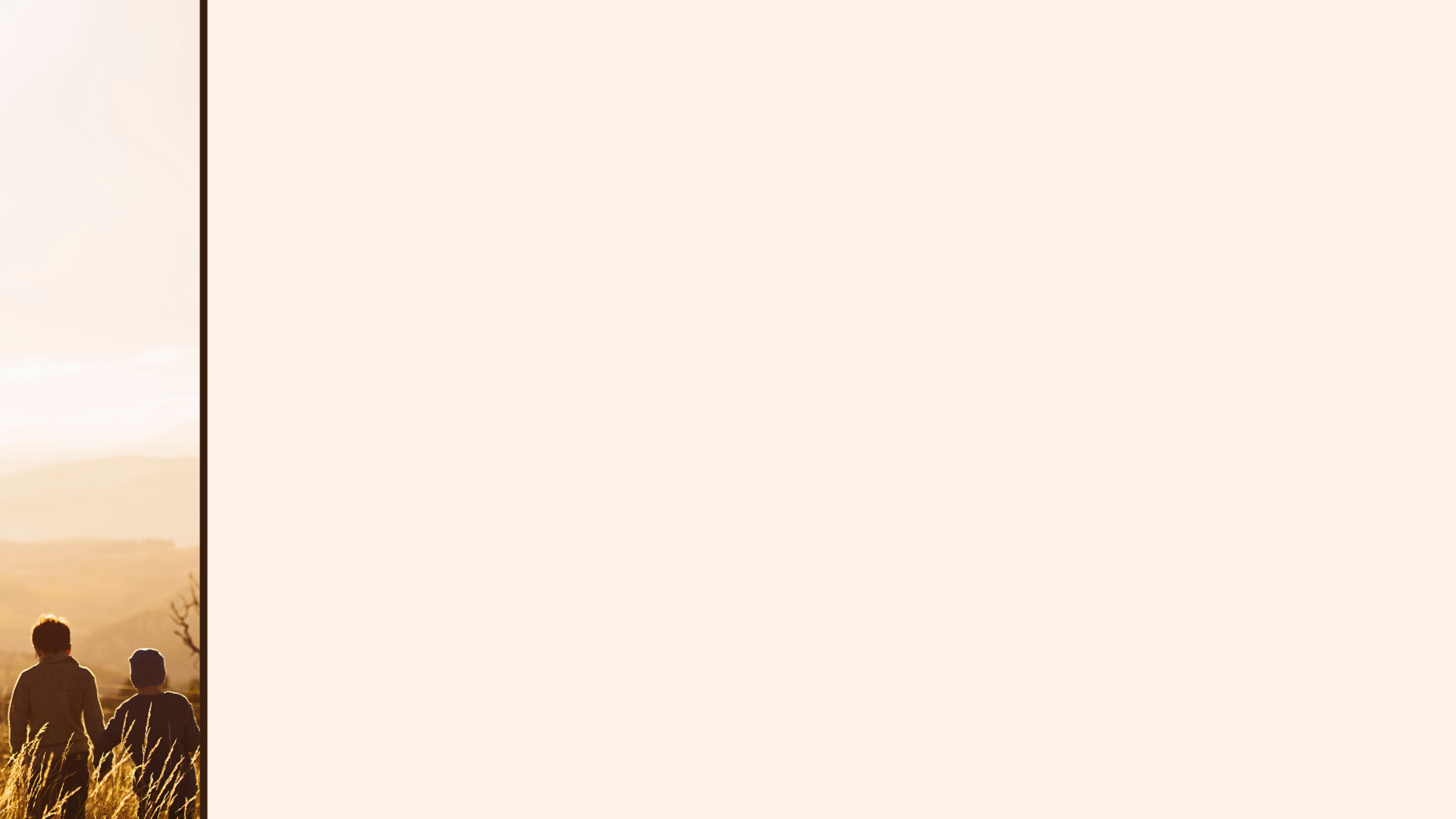 Christian unity comes from our God (3)
The Walk 
 of the Christian
(Part 5)

Ephesians
4:3-6
There is one Christian family (‘all’)…               Because there is one God & Father (vs.6)

One God
And Father
Of All = Christians!

     ‘over all’ - God’s Place
     ‘through all’ – God’s Power
     ‘in all’ – God’s Presence
(Ephesians 2:18)
‘Through Him we have access to the Father by one Spirit.’
Ephesians 2:18
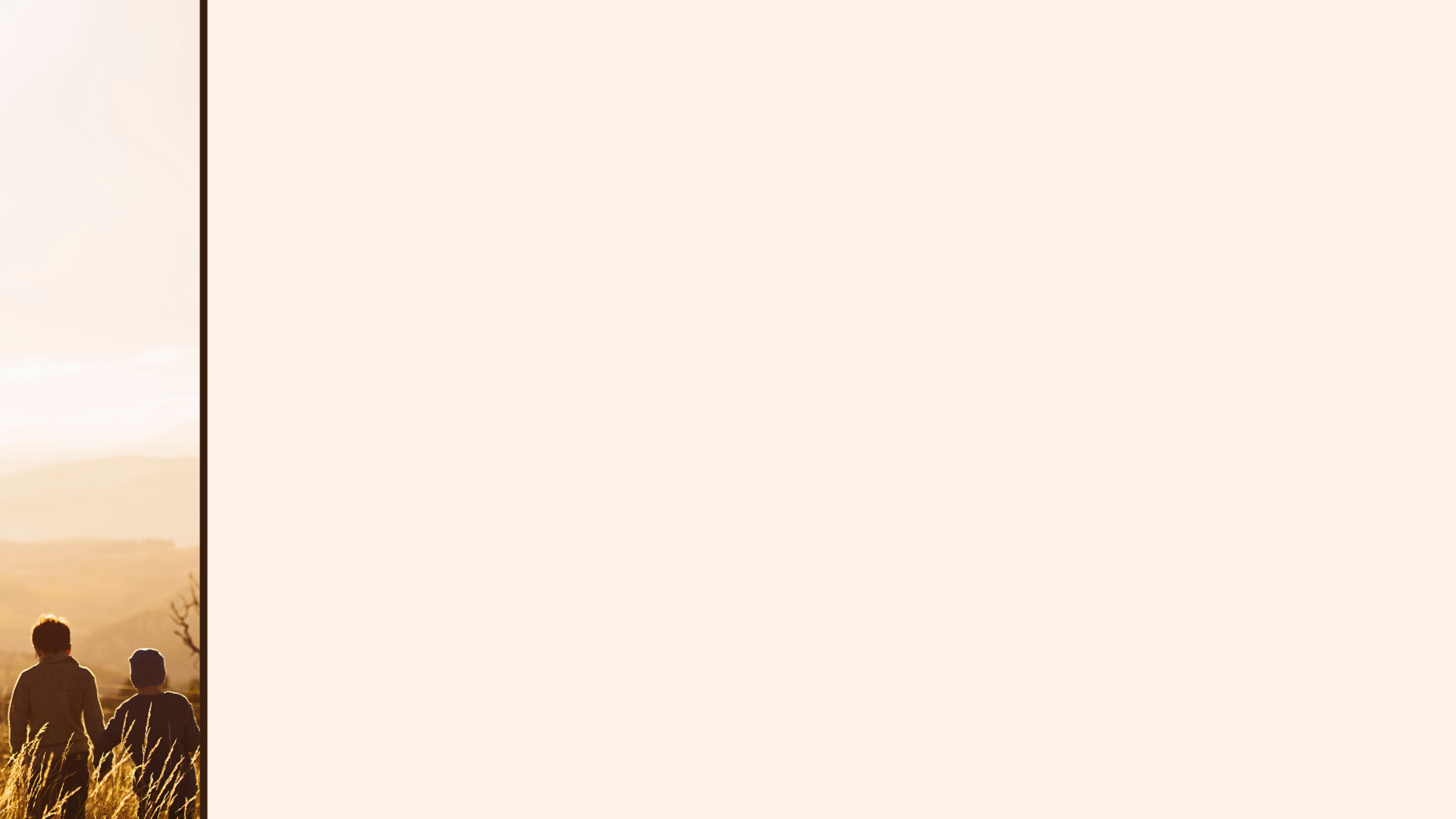 Christian unity comes from our God (3)
The Walk 
 of the Christian
(Part 5)

Ephesians
4:3-6
There is one body…                                 Because there is one Spirit (vs.4)

There is one hope, faith and baptism… Because there is one Lord (vs.4-5)

There is one Christian family (‘all’)…               Because there is one God & Father (vs.6)
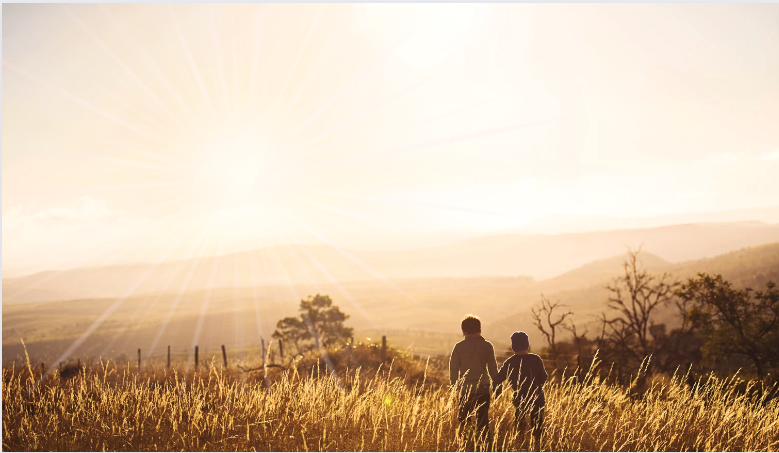 Ephesians
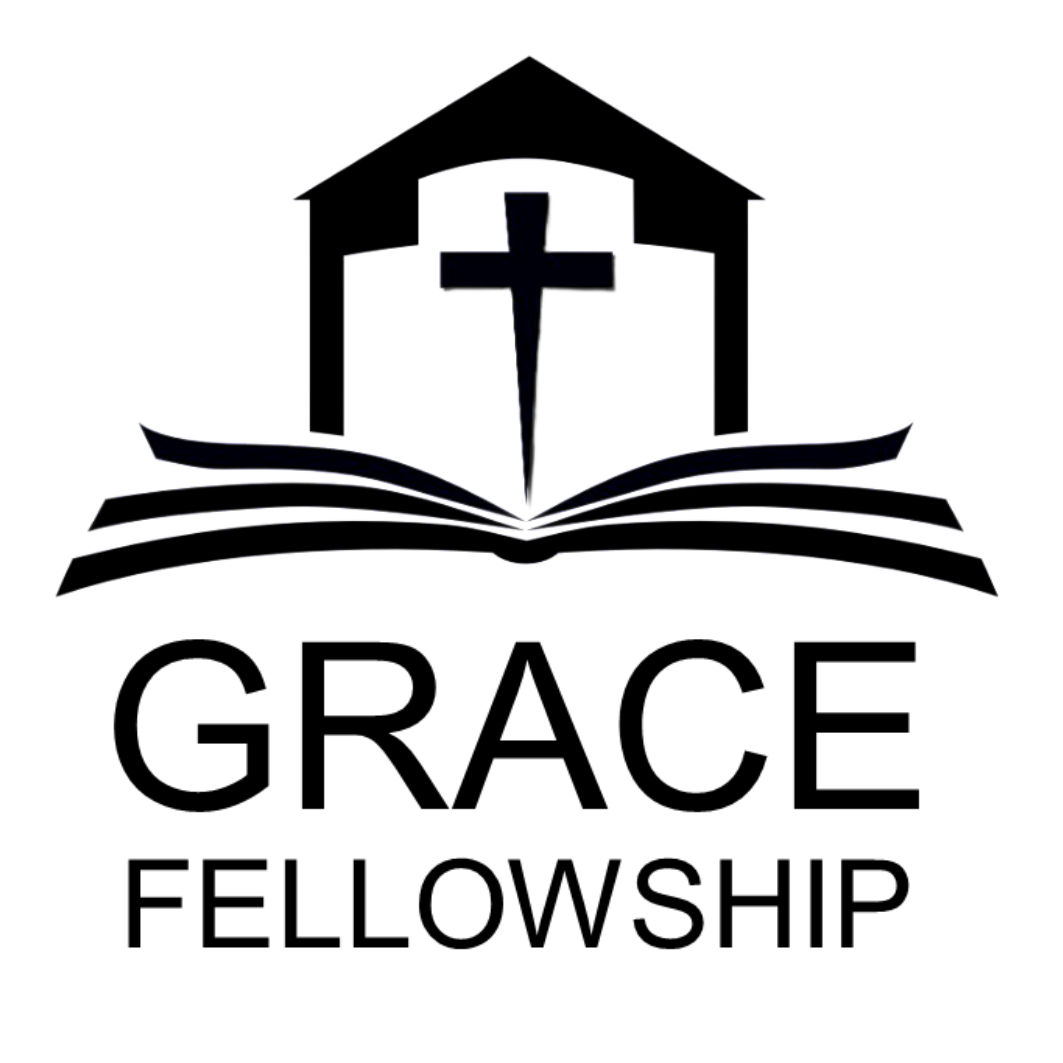 Walking humbly with God